Mesoamerica
Outcome: The Aztecs
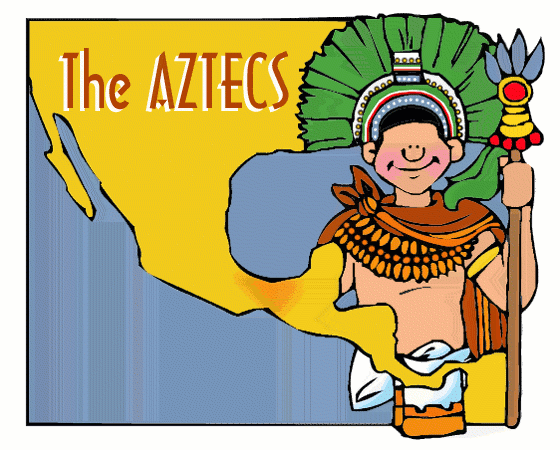 Constructive Response Question
Who were the Aztecs and what did they do?
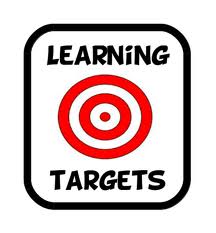 What Will we learn?
Environment
Cities
Language/Writing
Economy
Government
Religion
Achievements
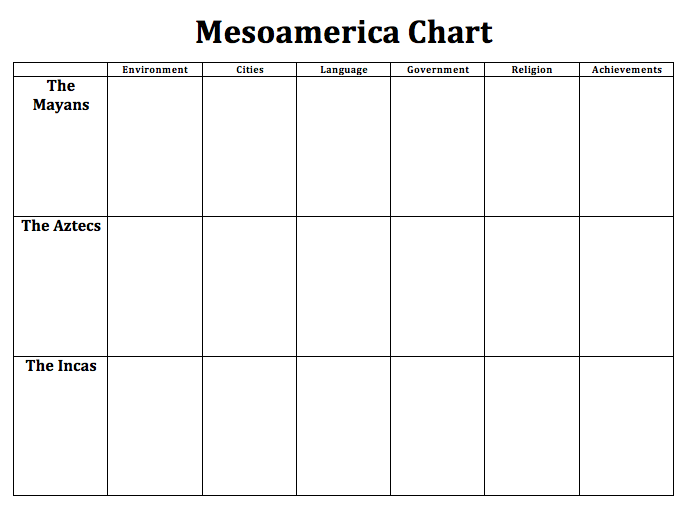 Peak of Aztec Power
Roughly 1325-1521
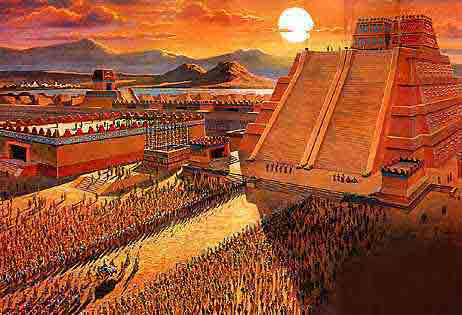 The Aztecs
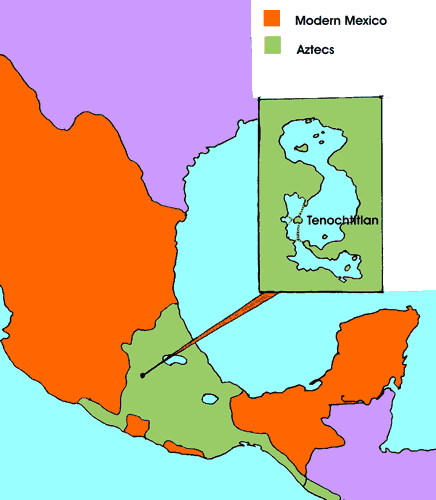 The Aztecs
Environment
Valley of Mexico
7,500 ft above sea level
Fertile soil
Several shallow lakes
Lake Texcoco
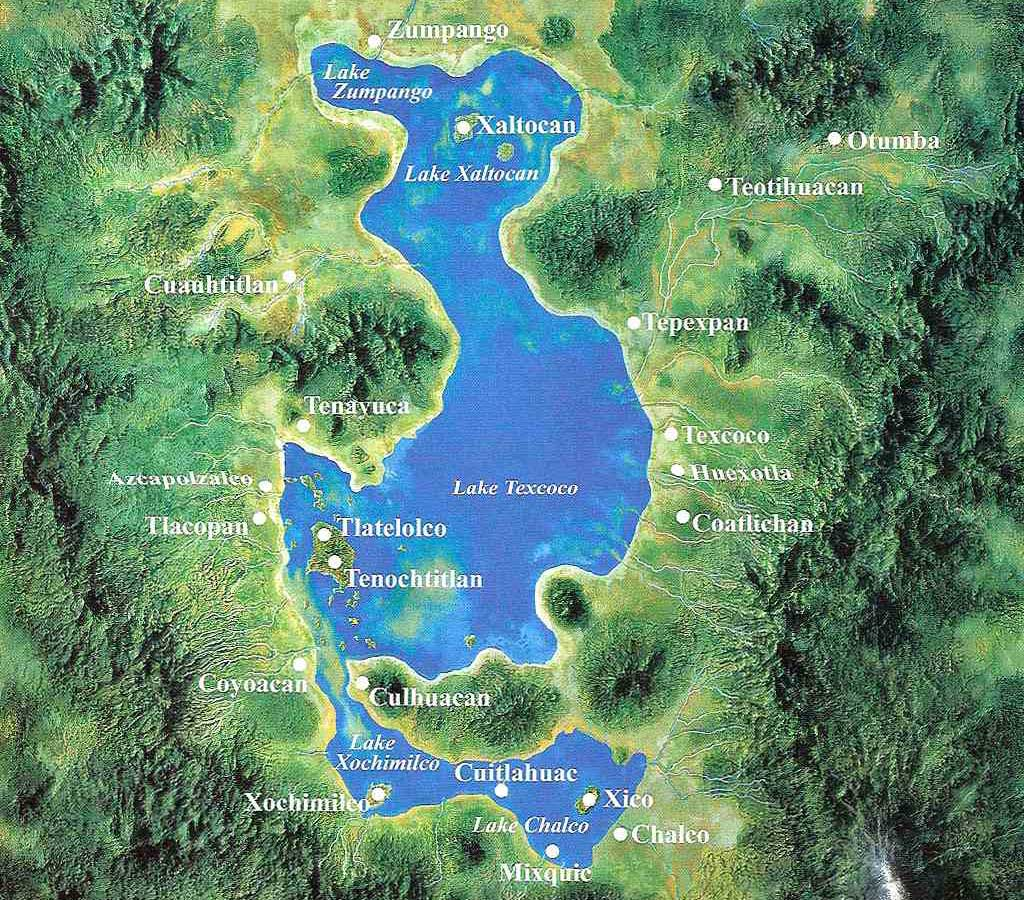 The Aztecs
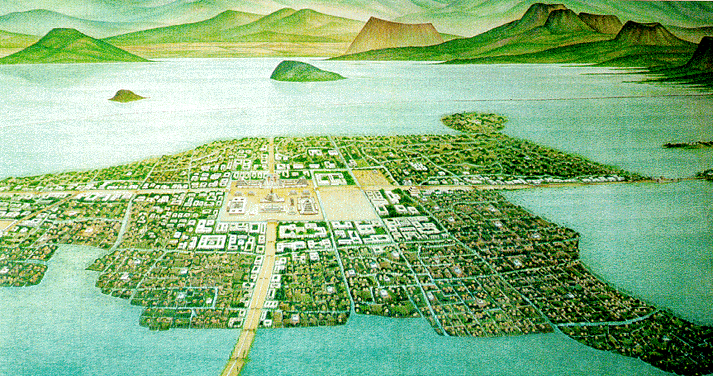 Cities
Teotihuacan
Tenochtitlan
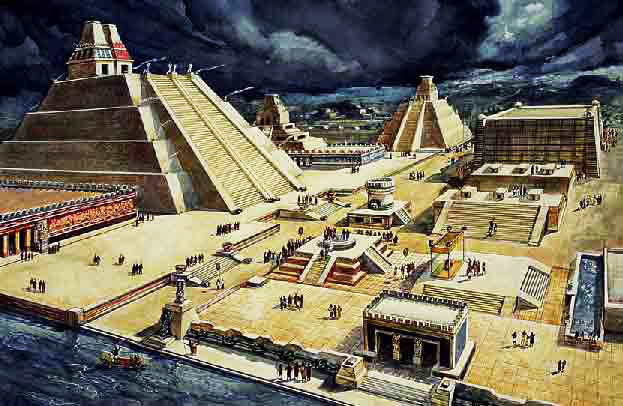 The Aztecs
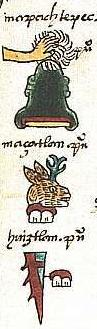 Lang/Writing
Pictographs or glyphs
Not a complete writing system that can communicate all things
The Aztecs
Economy
Demanded tribute from those they conquered
Traded Obsidian
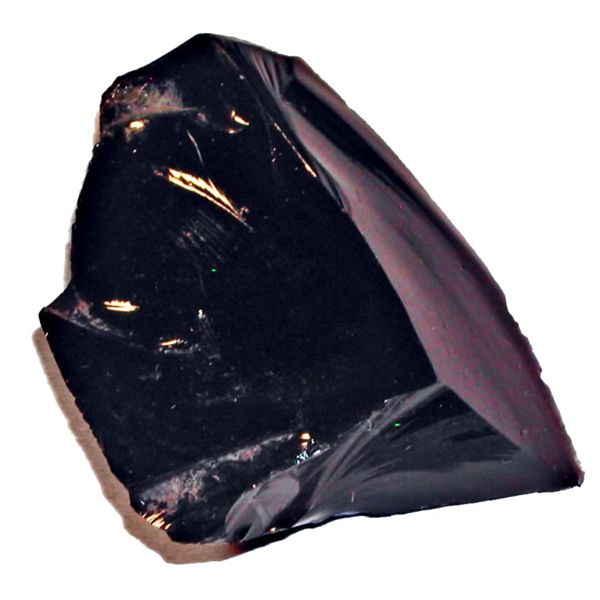 The Aztecs
Gov’t
Created Triple Alliance with:
Texcoco
Tlacopan 
Emperor at the top – absolute power
Power weakens under Montezuma
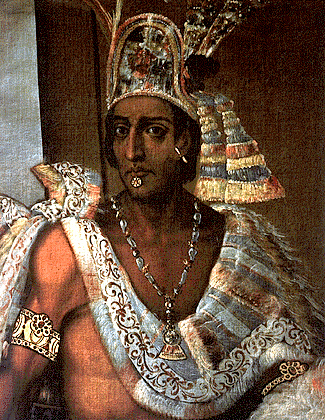 The Aztecs
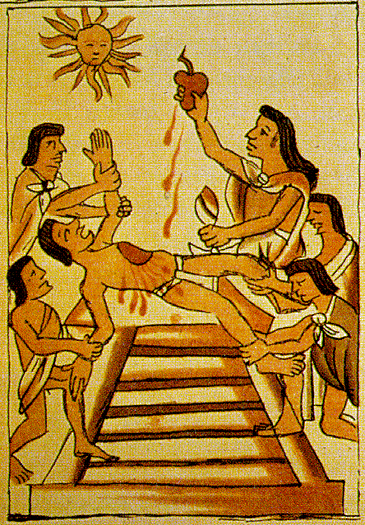 Religion
Polythestic – over 1,000 gods
Offerings to the gods:
Dramas
Songs
Dances
Sacrifice to the Sun God- cut out human hearts
The Aztecs
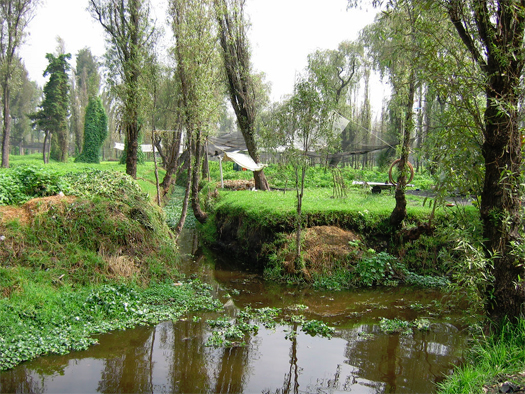 Achievements
2 main calendars
Planned city of Tenochtitlan
Causeways or bridges to city
Chinampas: floating gardens
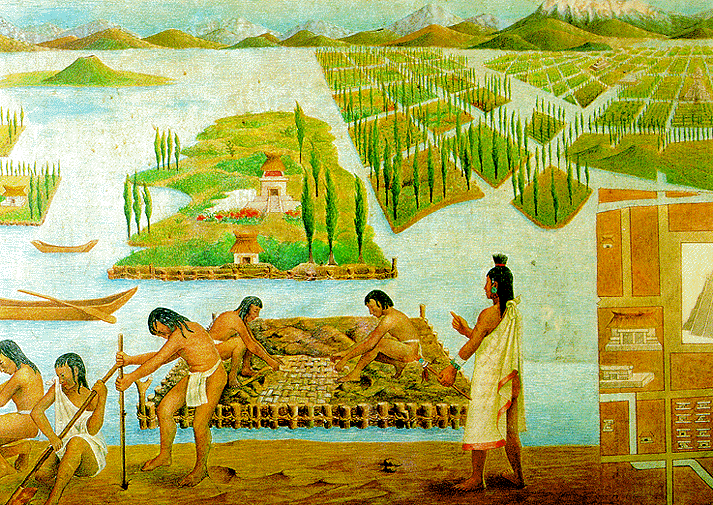 Decline of the Aztecs
Spanish conquistadors led by Hernando Cortes fought the Aztecs
Aztec leader Moctezuma II was killed (not sure if by Spanish or his own people)
Spanish killed thousands
Mexico speaks Spanish today because of this
Modern day Mexico city was built right on top of Tenochtitlan
Constructive Response Question
Who were the Aztecs and what did they do?
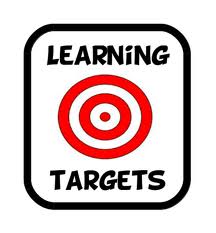